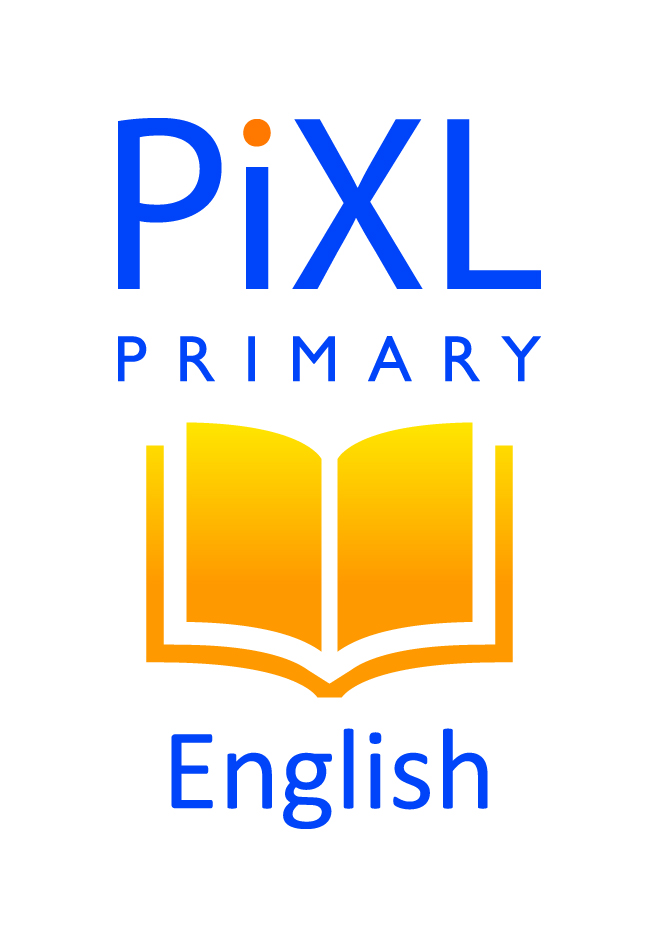 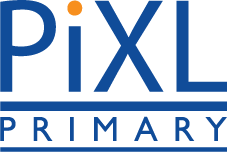 Monday 30th March - Reading
We often hear about the damage that humans cause to the environment. While this is certainly true, we can also have a positive impact. For example, there is a really cool insect that lives in our country, called the stag beetle. These beetles are big – nearly eight centimetres long – with fierce looking ‘antlers’. If you’re lucky, you might see them flying around on warm evenings. Sadly, they are dying out, however, mostly due to the lack of suitable habitat. If you have the space, why not help to protect them by creating a pile of rotten logs where they can lay their eggs?
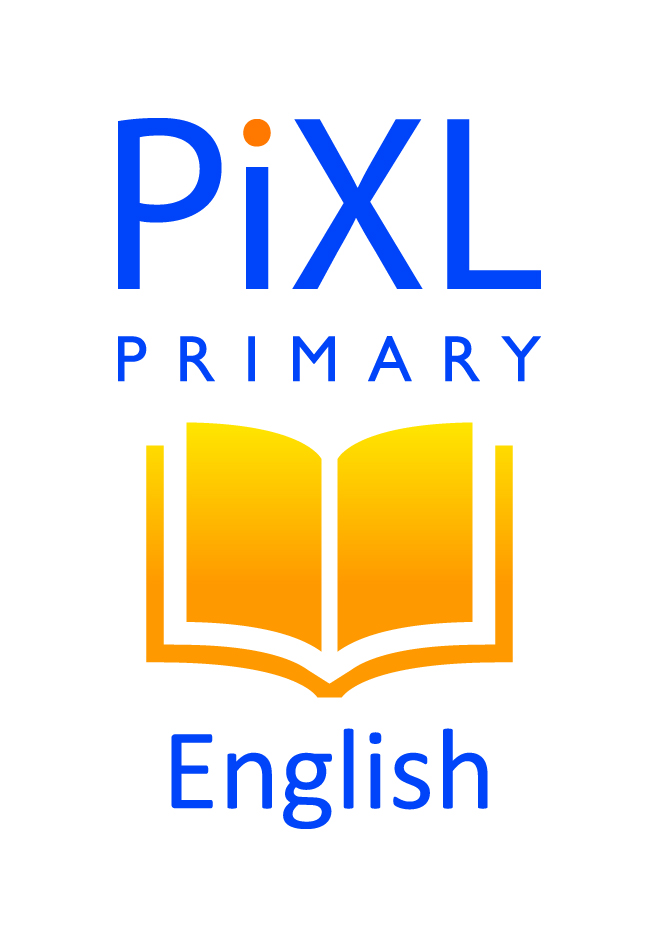 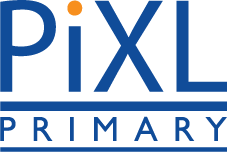 Monday 30th March - Reading
1. Why does the author put the word ‘antlers’ in inverted commas?

_________________________________________________


2. When might you see stag beetles flying about?
 
___________________________________________________________________
 

3. Which word is closest in meaning to suitable? Tick one.


	smart				tidy


	wooden				appropriate